Figure 8. Confocal laser-scanning digital images of the TMR retrograde-labeled neurons (A), GABAAR-positive ...
Cereb Cortex, Volume 19, Issue 6, June 2009, Pages 1263–1272, https://doi.org/10.1093/cercor/bhn169
The content of this slide may be subject to copyright: please see the slide notes for details.
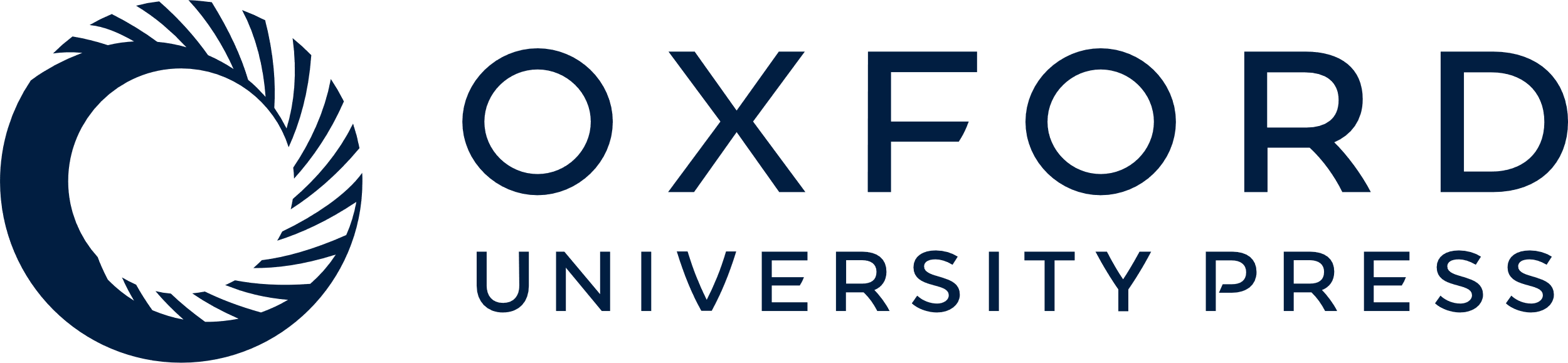 [Speaker Notes: Figure 8. Confocal laser-scanning digital images of the TMR retrograde-labeled neurons (A), GABAAR-positive neurons (B) and GABAergic-positive terminals (C) in the VLO. GABAAR-positive neurons were stained with FITC and GABAergic terminals were labeled with Cy5. GABAergic terminals were closely connected with TMR retrograde-labeled neurons that were also GABAAR positive. Arrowheads indicate the closely connected sites. Scale bars = 20 μm.


Unless provided in the caption above, the following copyright applies to the content of this slide: © The Author 2008. Published by Oxford University Press. All rights reserved. For permissions, please e-mail: journals.permissions@oxfordjournals.org]